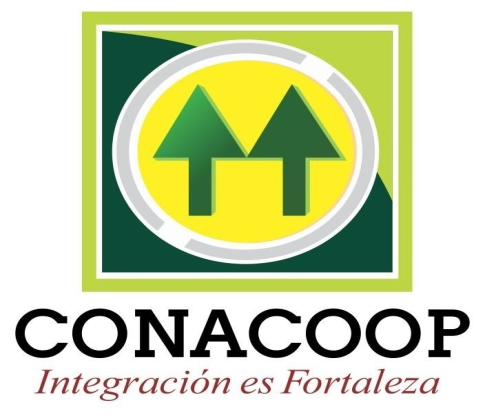 VIII CONGRESO DEL COOPERATIVISMO DOMINICANO Y V DEL COOPERATIVISMO INTERNACIONAL.
PANEL 
“COOPETIR DESDE LA VISIÓN DE INTERNACIONALIZACIÓN COOPERATIVA”
OCTUBRE-2018
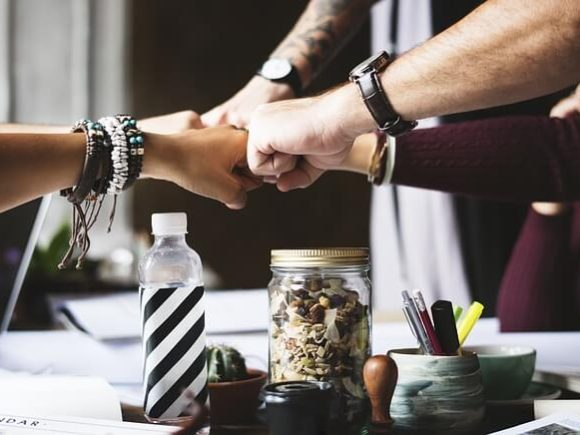 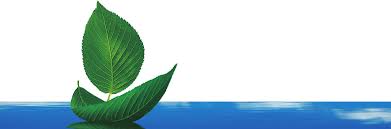 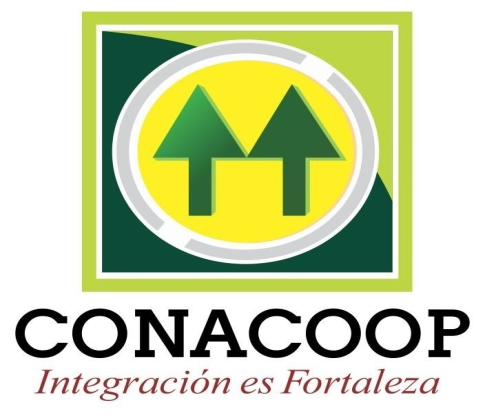 Algunos aspectos generales de la Internacionalización
Contexto Empresarial
Un entorno global en continuo cambio, obliga a un importante esfuerzo para analizar e identificar cuáles son las capacidades, habilidades y claves de la ventaja competitiva,
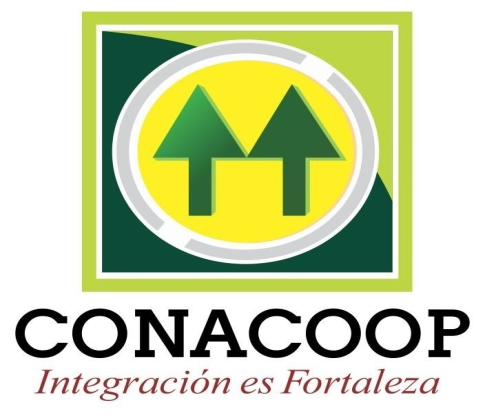 VENTAJA COMPETITIVA
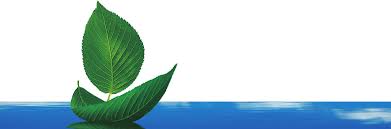 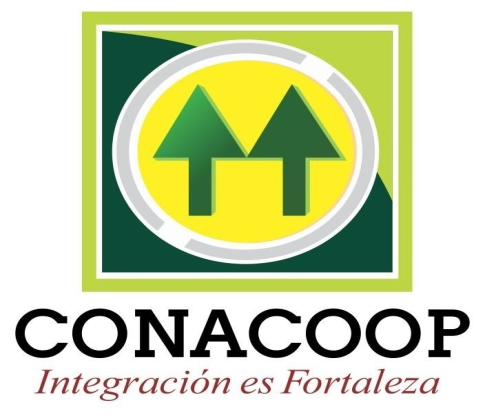 VENTAJA COMPETITIVA II
Para continuar participando en el mercado, una empresa se ve obligada a desarrollar estrategias que permitan su mejora día a día.
Lo que hacemos hoy.
 Lo que sabemos hacer.
 Lo que podemos hacer
Lo que debemos hacer.
 Lo que nos dejan de hacer.
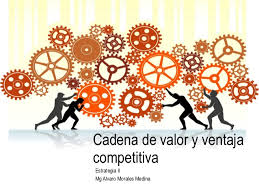 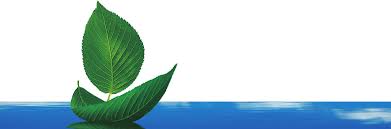 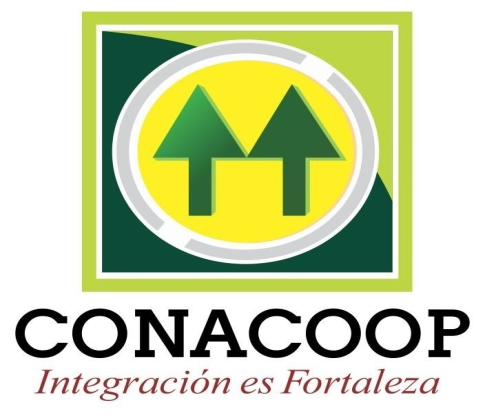 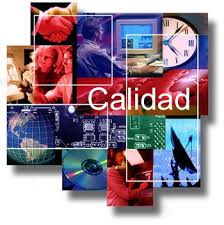 EFECTOS DE LA INTERNACIONALIZACIÓN
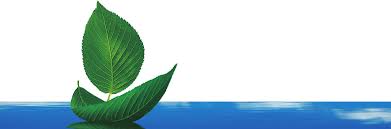 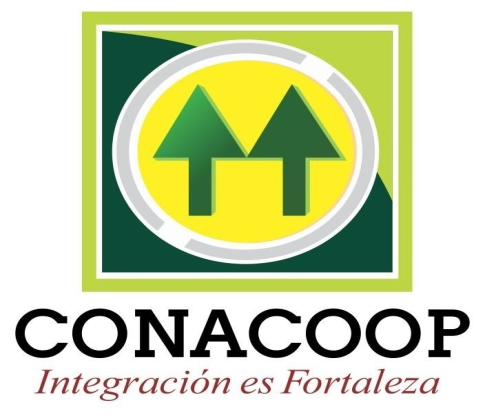 EFECTOS DE LA INTERNACIONALIZACIÓN
Conscientes de lo anterior el Sector Cooperativo y la Economía Social y Solidaria, ha de marcarse un TRIPLE objetivo:
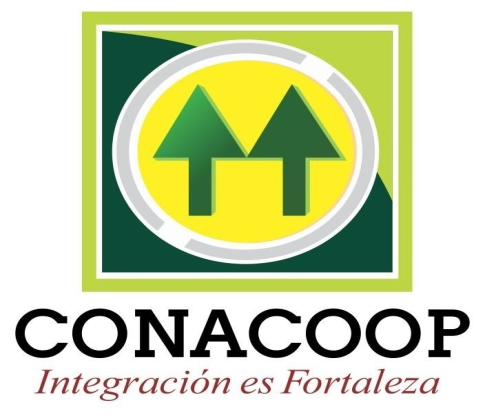 El proceso de internacionalización de la empresa COOPERTIVA
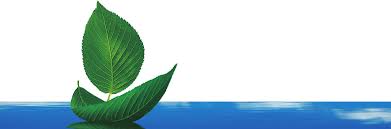 Ante este análisis y contexto en el que se mueven las cooperativas y las empresas de economía Social, hemos de poner en valor una idea fuerza, e incorporarla en nuestra estrategia:
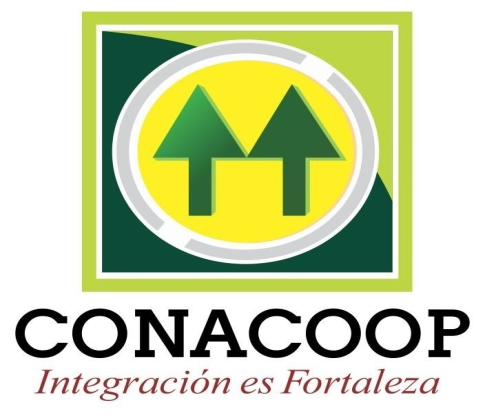 “Cooperación para la Internacionalización”
Coopetencia, la estrategia ganar – ganar en la COOPERATIVA.
ERA INDUSTRIAL
ERA DE LA INFORMACIÓN
CAMBIOS EN LAS EMPRESAS , TANTO DE CAPITAL COMO DE E. SOCIAL
Es fácil exponerlos teóricamente pero puede ser muy complicado llevarlos a la práctica para las COOPERATIVAS, los directivos, los Socios e incluso los colaboradores que las conforman.
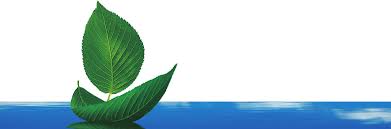 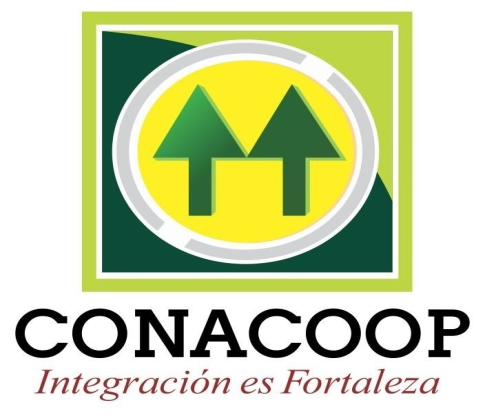 Es en este contexto en el que surge el interesante concepto de coopetencia, dónde las empresas cooperan y compiten de forma simultánea, de esta forma se sustituye la “cadena de valor” lineal, clásica,  por una “red de valor” entre los participantes.
Ya no sirve sólo cooperar (crear valor conjunto) ni sólo compartir (adquirir valor), sino que es necesario ir un paso más allá y coopetir.
La idea de que para que una empresa de Capital o de E. Social, gane otra debe perder ha cambiado, ya que la competencia puede llegar a ser tan importante que consiga destruir el mercado de las empresas, lo que significaría perder – perder. Lejos de utilizar esta estrategia, la coopetencia propone la estrategia contraria, ganar – ganar, donde ambas cooperativas se unen para conseguir crear un mercado lo más grande posible del que ambas se beneficien.

“AUNA ESFUERZOS EN UNA LUCHA COMÚN”
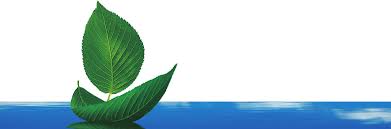 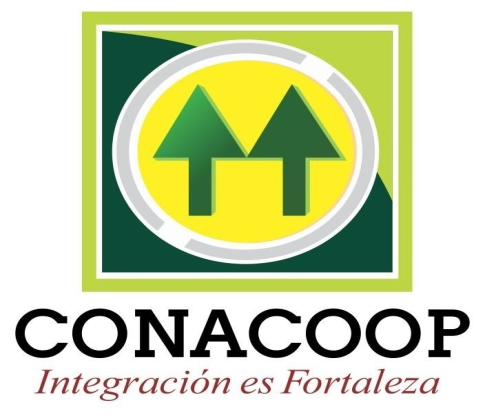 ¿Cómo podemos llegar a coopetir?
Siempre manteniendo los elementos de la esencia o la ventaja competitiva de cada empresa.
Se trata, por tanto, de un paso más, de una estrategia que nos puede ayudar en las circunstancias adversas actuales, y puede convertirse en una salida a la situación de especial dificultad en los mercados.
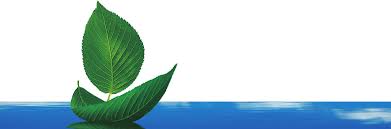 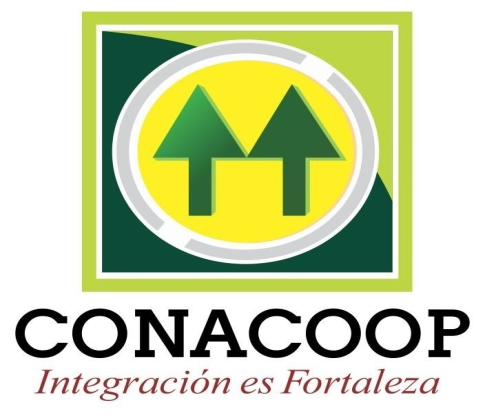 ¿Ves viable esta alternativa para tu Cooptva?
¿Compites, cooperas o apuestas por la coopetencia?
Tradicionalmente
Empresas y cooptvas
Concepto Neoliberal de la Competencia
Gran Error
Pues es nuestra filosofía y saber hacer, la que se adelantó al concepto de competir por cooperar.
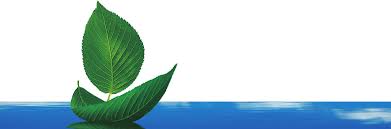 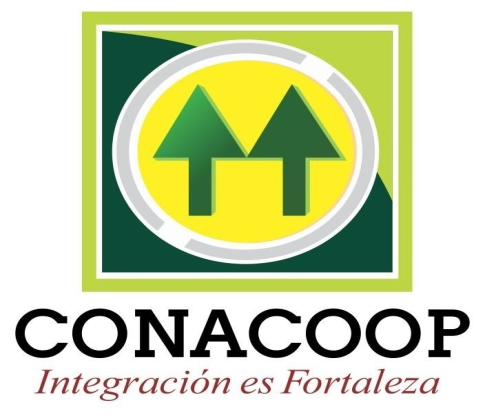 “Cooperación para la Internacionalización”
Desde la coopetencia o intercooperación, y siendo consciente de nuestras debilidades y rigideces.
¿Cómo podemos afrontar los retos de nuestro fortalecimiento en pro a la mejora continua y la internacionalización?
“Desde el aprendizaje continuo y la colaboración entre cooperativas y empresas de economía social”.
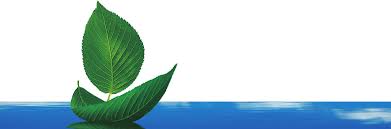 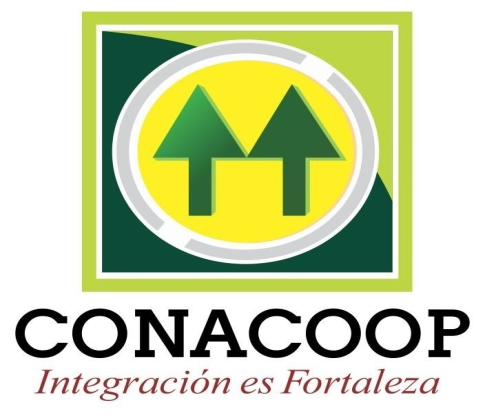 RESPUESTAS ANTE LOS RETOS
Ante los retos Financieros:
Apuesta desde nuestros recursos y capacidades en fomentar las entidades financieras del Sector Cooperativo y de la E. Social, como instrumento estratégico, para impulsar el desarrollo de las cooperativas y mejora continua de las cooperativas basadas en la investigación, innovación e internacionalización.
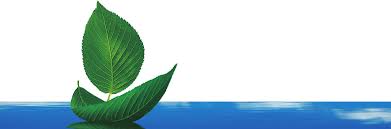 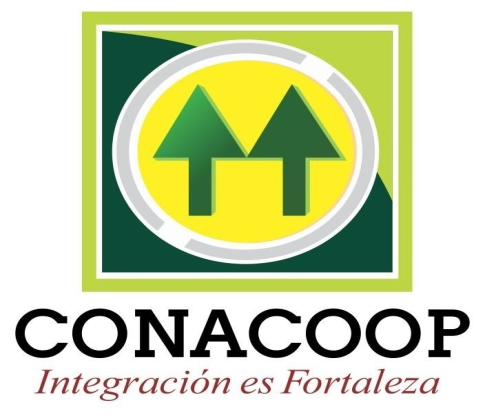 Ante los retos de dimensionamiento y eficiencia para la Internacionalización:
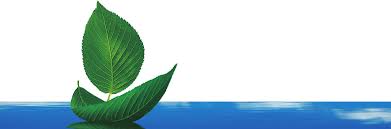 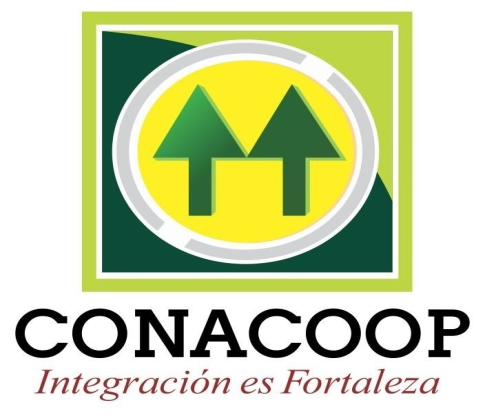 Ante los retos de funcionamiento y eficiencia empresarial:
“No queda más alternativa ante las exigencias de una economía abierta, que coopetir e intercooperar, si se quiere permanecer en la excelencia de los mercados, nacionales y sobre todo internacionales”.
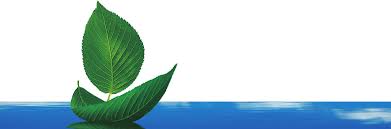 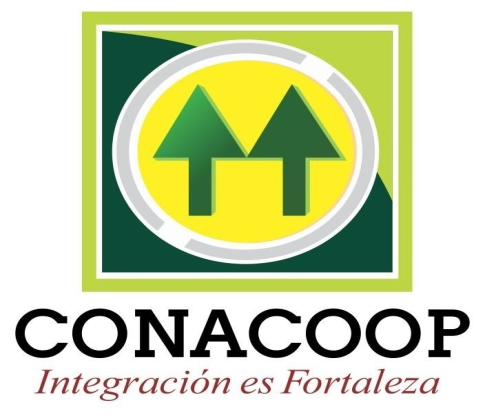 ALGUNAS CONSIDERACIONES
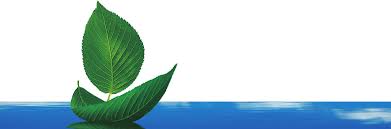 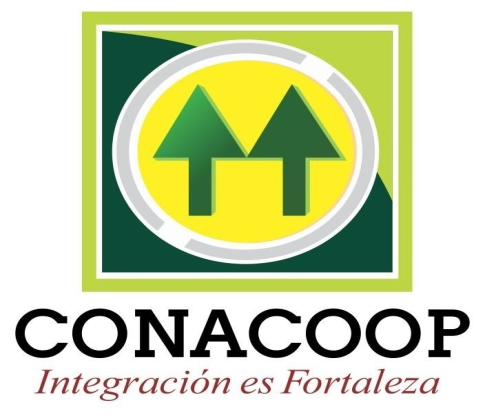 El papel de los organismos de integración como motor impulsor de la COOPETENCIA en los procesos de internacionalización.
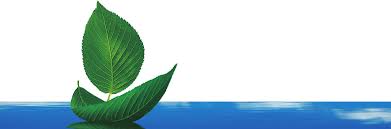 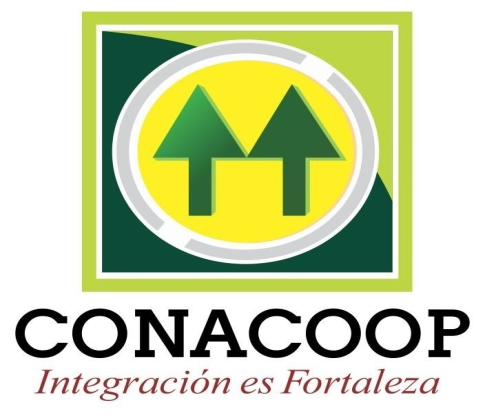 “Sólo es posible avanzar cuando se mira lejos. Sólo cabe progresar cuando se piensa en grande”. 
 José Ortega y Gasset
GRACIAS POR SU ATENCIÓN
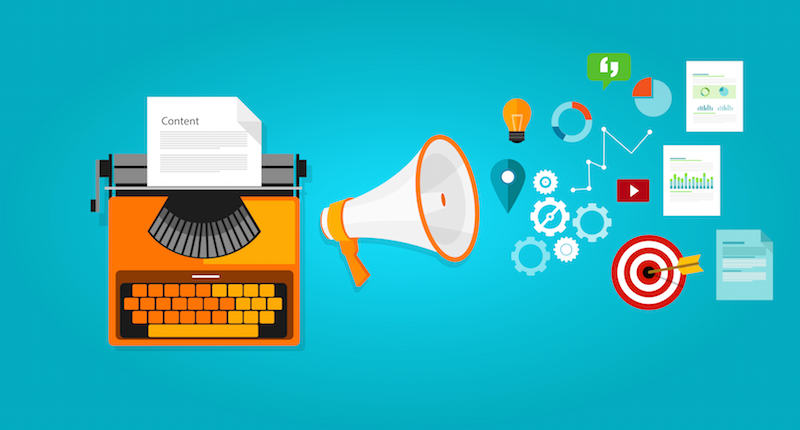 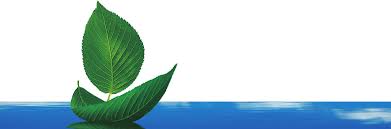